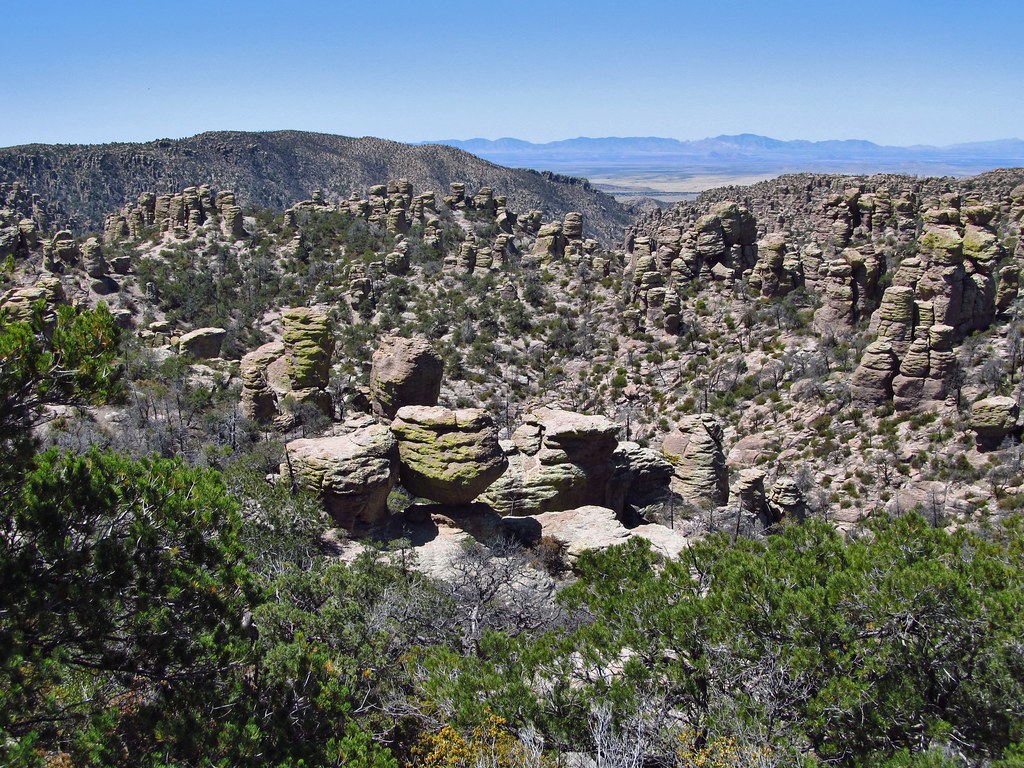 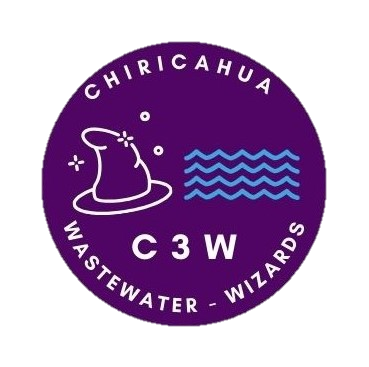 Chiricahua National Monument Septic Design
CENE 486, 5/2/2025
Jeevan Gill, Beizhe Shen, and Nicholas Wakefield
1
This Photo by Unknown Author is licensed under CC BY-NC-ND
Project Purpose
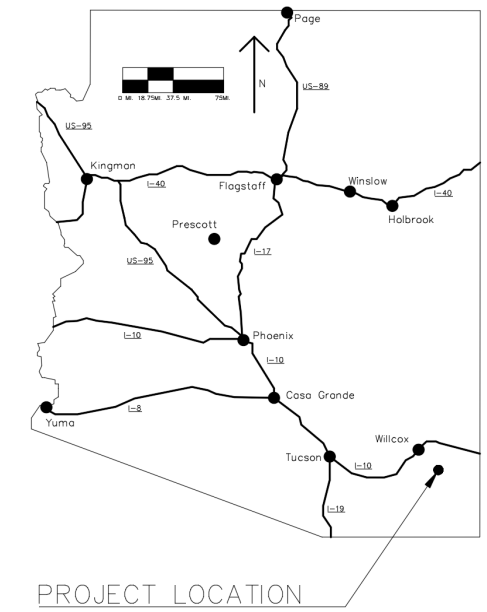 Chiricahua NM, 30 miles SE of Wilcox, AZ.
NPS wants to expand volunteer housing
Need new RV pads with delivery & removal hookups.
Expected to be 7 units.
Design a wastewater treatment system
Existing wellhead & treatment building

Client: Sam Bell, NPS Chief of Facilities
TA: Ryan Mahar, CD&E
GI: Dr. Heiderscheidt, NAU
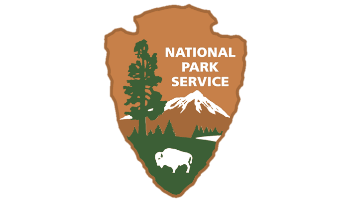 Figure 1. Location Map
2
[Speaker Notes: Jeevan]
Project Location and Vicinity Maps
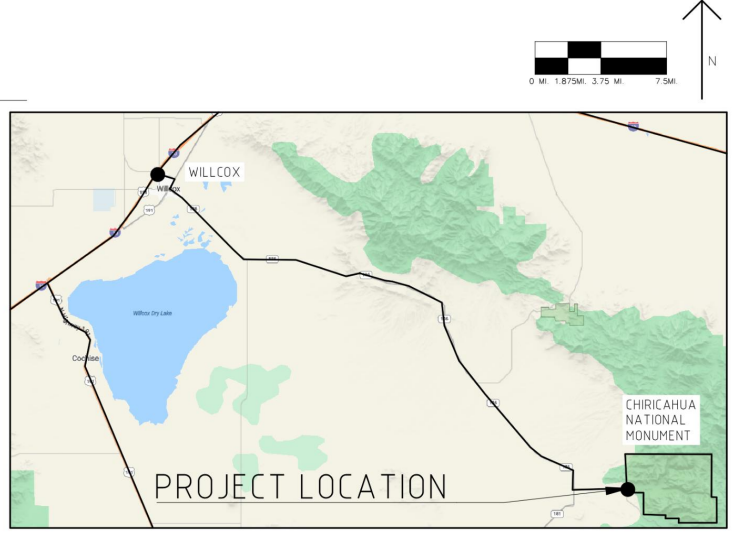 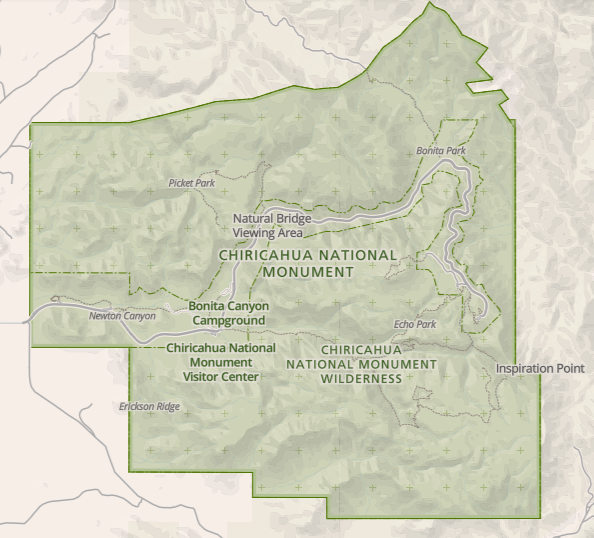 Figure 3. Monument Reference Map [4]
Figure 2. Vicinity Map
3
[Speaker Notes: Nick]
Existing Infrastructure
Figure 4. Existing infrastructure
4
[Speaker Notes: Nick]
Site Visit and Percolation Testing
Rate: 12 minutes, 16 seconds per inch.​
0.081 in/min​
ADEQ R18-9-A310 req. 1-30 mins/inch [1]
Two on-site percolation tests. ​
First test scrapped, second test in best location on site.​
Utilized ASTM D5921​
1 cu. ft. hole.​
Results in table 1.
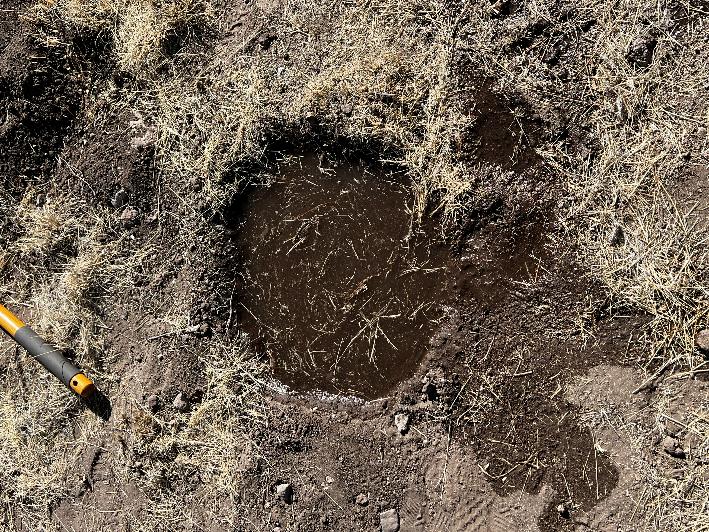 Table 1 – Percolation Test Results
Figure 5. Percolation Test Hole
Photo by J. Gill
5
Proctor Compaction Testing
Modified Proctor Compaction (ASTM D1557)
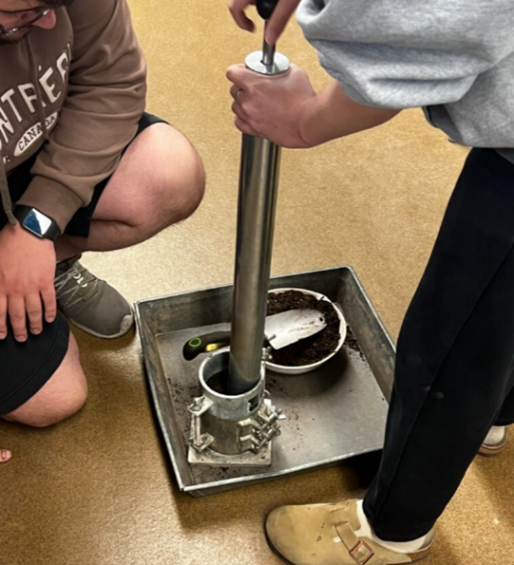 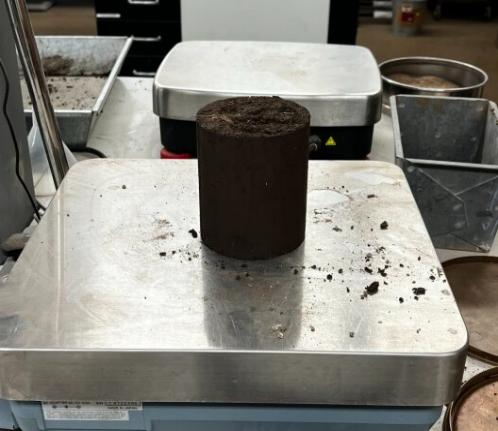 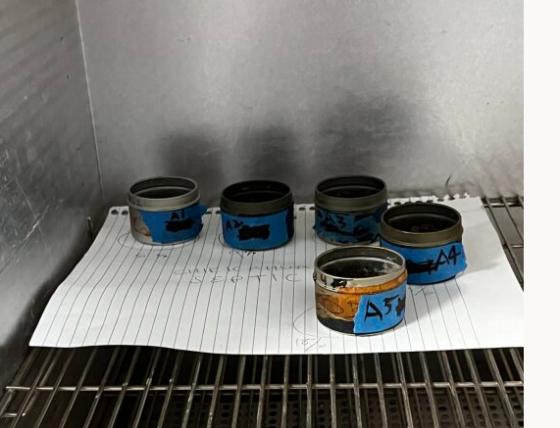 Figure 8. Moisture Content Cans
Photo by J. Gill
Figure 7. Saturated Sample
Photo by J. Gill
Figure 6. Proctor Compaction
Photo by J. Gill
6
Proctor Compaction Data
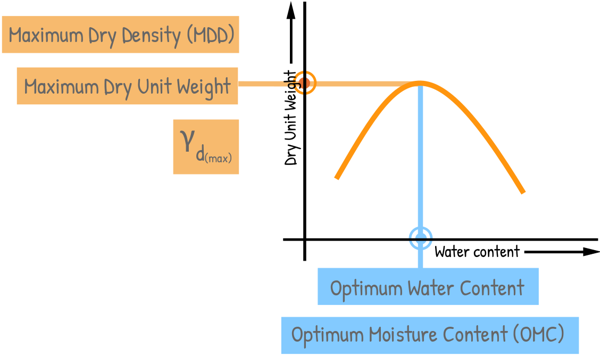 Table 2 – Proctor Test Results
Max Dry Density
Optimum Moisture Content
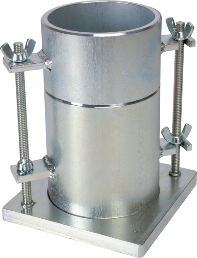 Graph 1 – Moisture Content Graph
Where:
W1 = Mold weight + base plate
D = Diameter
H = Height
W2 = Mold + base plate + soil
Figure 9. Proctor Mold
7
Potable Design
Figure 10. Septic Wide View
8
Potable Design Calculations
Table 3 – Pressure at Points
Utilized Energy Equation and solved for pressure to determine pressure at various points.
HDPE used system wide, used standard C = 150.
Hazen-Williams equation for determining headloss between points (below).
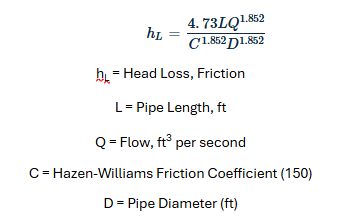 Figure 11. Hazen-Williams Head-loss
9
Figure 12. Septic and Mound System
On-Site Wastewater Treatment Systems and Scoring
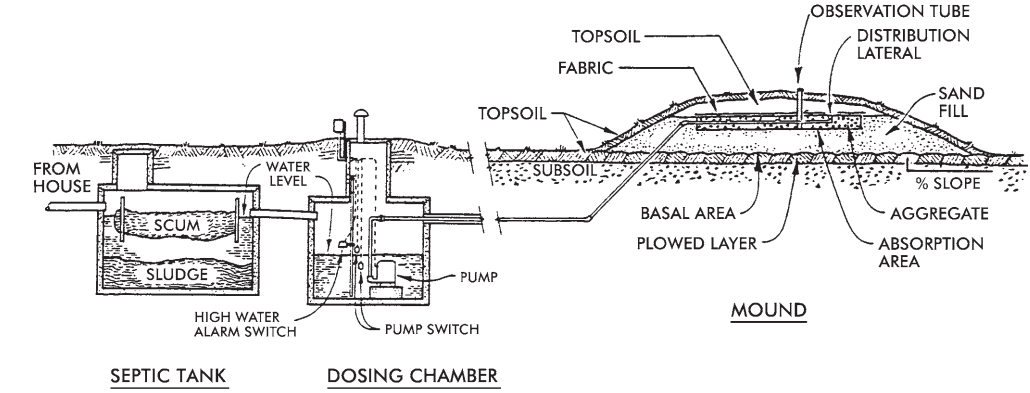 1 - Least Optimum - Installation costs more than $30,000. Spacing requirements do not comply.

2 - Worse – this score's criteria ranges fall between scores one and three.

3 - Neutral - Installation costs fall within the more than $10,000 less than $20,000 range. Spacing requirements require some space.

4 - Better - this score’s criteria ranges fall between the values for scores three and five.

5 - Optimum - Installation costs for a score of five are less than $10,000. Spacing requirements represent not needing space.
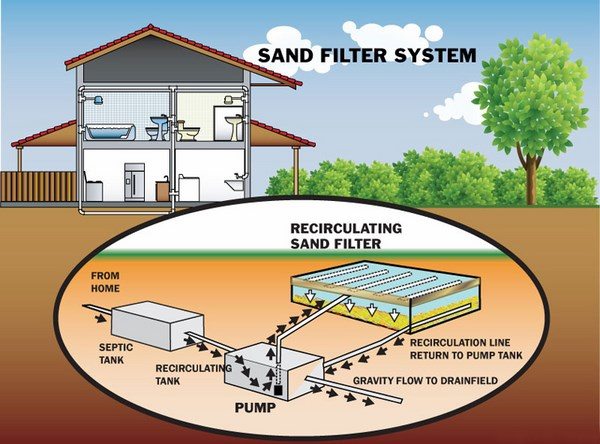 Figure 13. RSF System
10
Wastewater Treatment System Decision Matrix
Table 4 – Decision Matrix
11
ADEQ R18-9-A314
Table 5 – ADEQ R18-9 Unit Design Flow Table
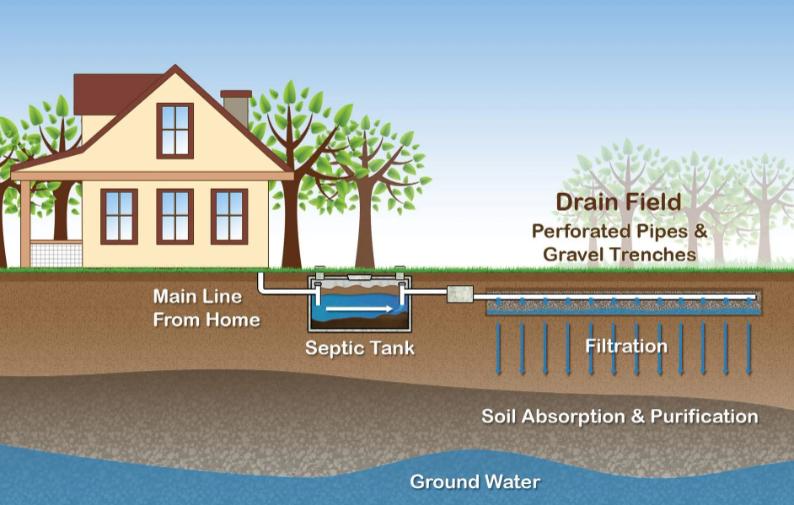 Figure 14. Septic System [3]
12
Septic System Design
Using R18-9-A310, the SAR (Soil Absorption Ratio) is found below.
Table 6 – SAR Table
Table 7 – Design Flow
13
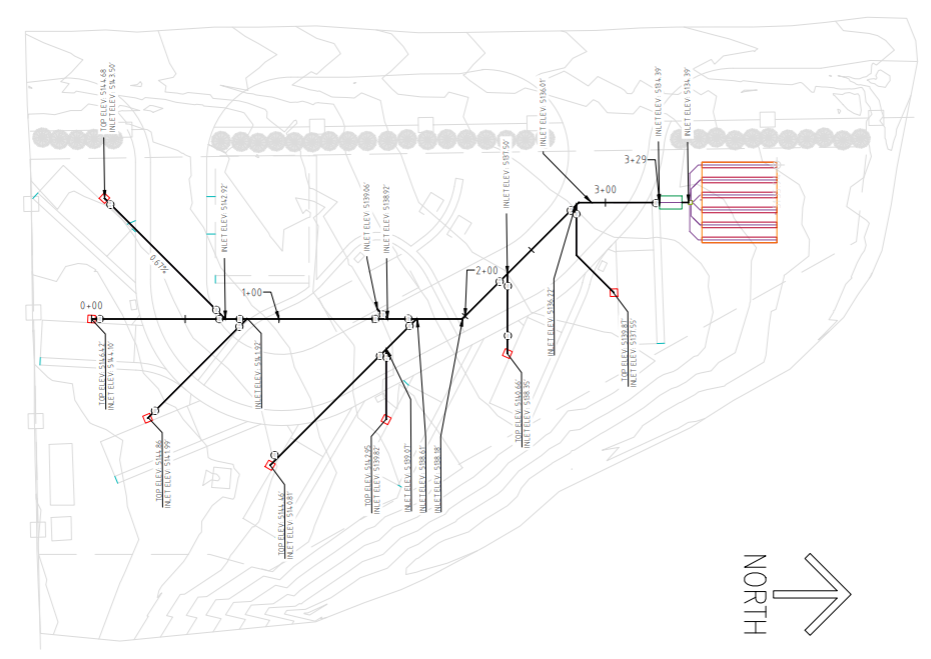 Proposed Infrastructure and On-Site WastewaterMap
Figure 15. Septic System​
14
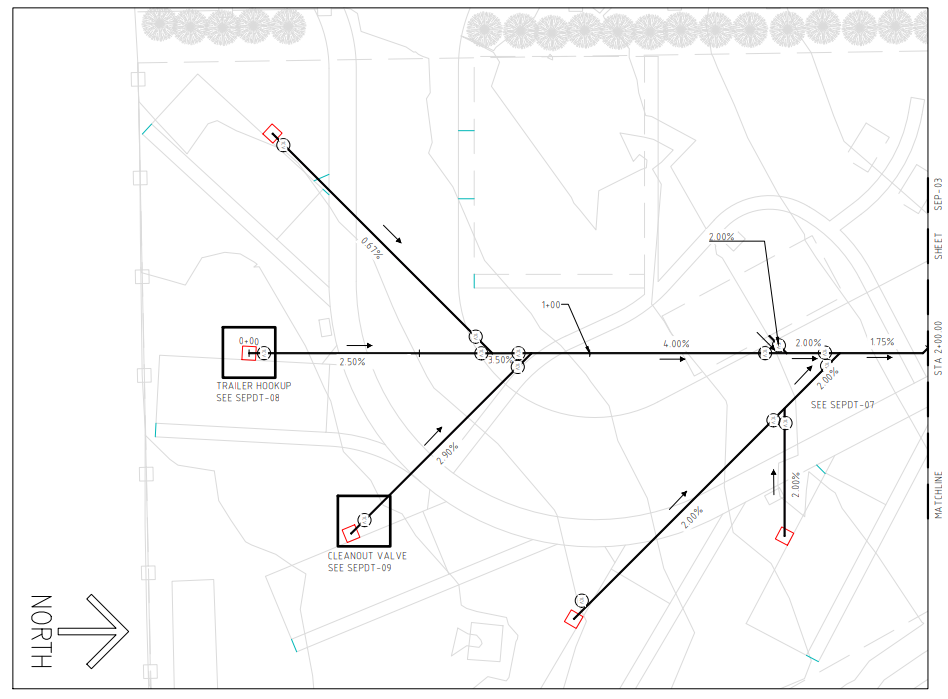 On-Site Wastewater Treatment Map Detail -1
15
Figure 16. Septic System​ Detail 1
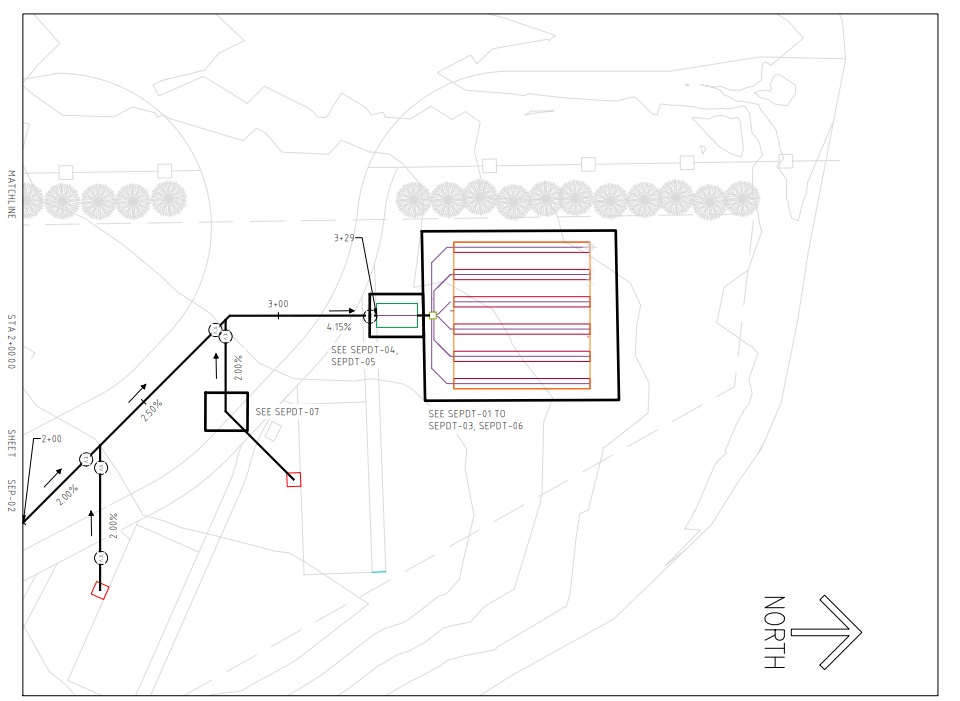 On-Site Wastewater Treatment Map Detail - 2
16
Figure 17. Septic System​ Detail 2
Septic Pipe Hookup
Figure 18. Hookup Detail
17
Septic Tank  Design – Cross Section
18
Figure 19. Septic Tank Cross- Section
Septic Tank Design – Top View
Figure 20. Septic Tank Top View
19
Septic Tank Design Data
Table 8 – Septic System Data
20
Distribution Box Design
Table 9 – Distribution Box Data
Figure 21. Distribution Box Side View
Figure 22. Distribution Box Top View
21
Leach Field Design
Dimensions are 40 feet by 43 feet.

Perforated HDPE Pipe Throughout

Crushed Stone beneath pipes as filter.

Area above pipe refilled with Earth backfill.
Figure 23. Leach Field Top View
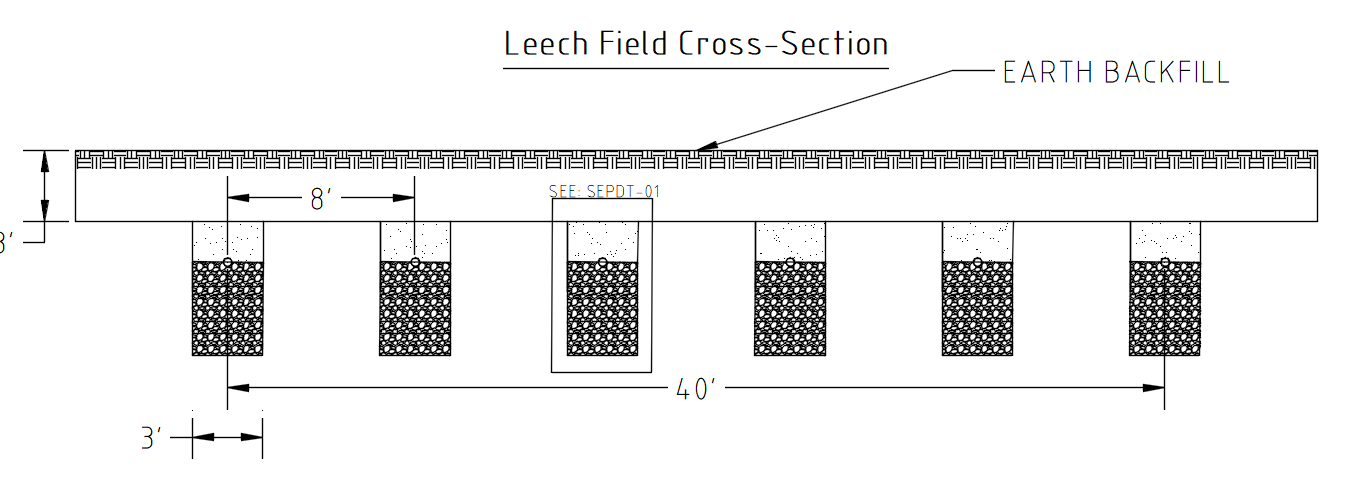 Figure 24. Leach Field Cross-Section
22
Leach Field Design Data
Table 10 – Leach Field Data
23
Cost Estimate - Wastewater
Table 11 – Wastewater cost estimate
24
Cost Estimate - Potable
Table 12 – Potable water cost estimate
25
Environmental
Effluent is treated, through septic tank and leach field, removes harmful discharge to the local soil
NPS site, having a smaller site, minimal site disturbance for the local plants or wildlife
Economic
Smaller site area, costs for installing and maintaining this project will be relatively cheap compared to large scale commercial projects
Provides jobs for local workers and park service employees who will live in RV housing
Long-term savings for the NPS, as the low operation and maintenance costs for a septic system
Societal
Public health and local health, as there is no risk of exposure to untreated wastewater or sewage to those living in the area
Seasonal employees positively affected as there is clean and safe water on site, promotes workforce's wellbeing
Volunteers can enjoy the neighboring plants and vegetation being planted on the project site
Project Impacts
26
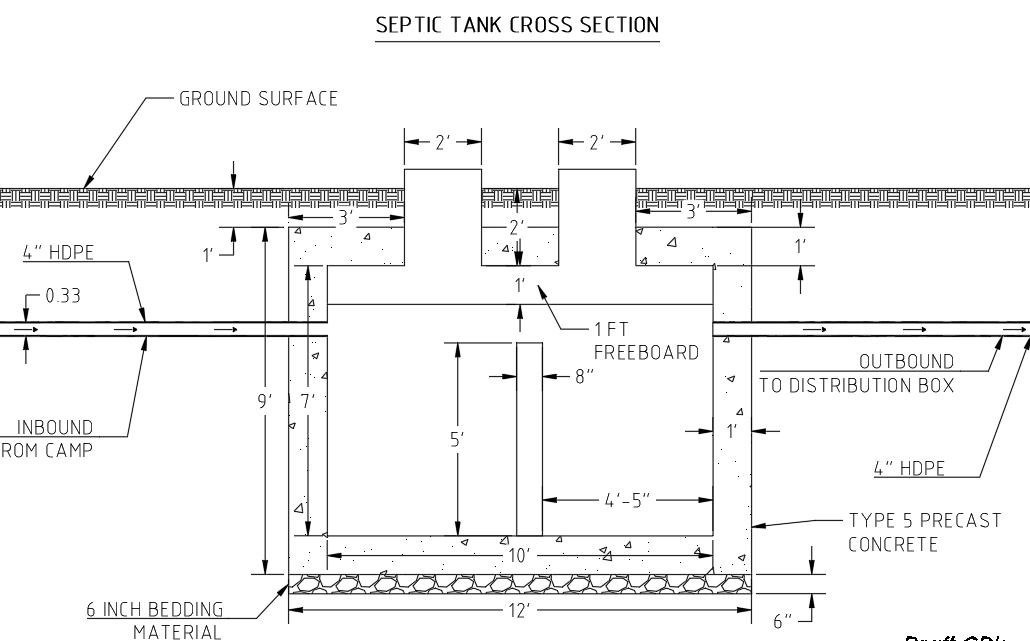 Conclusion
Septic system best choice for on-site wastewater treatment.
27
References
28
Thank you.
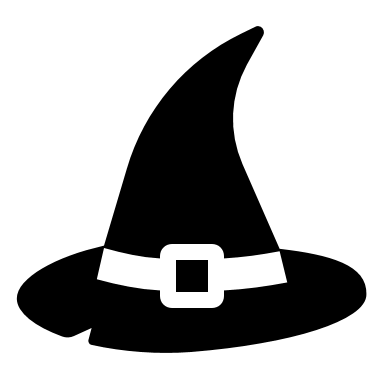 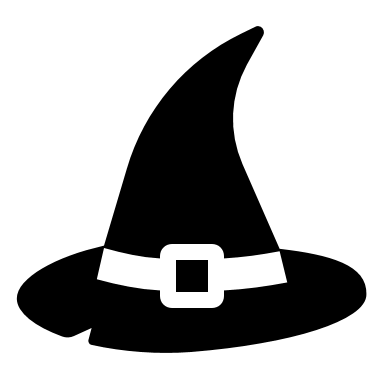 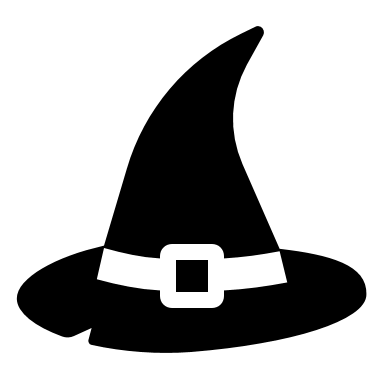 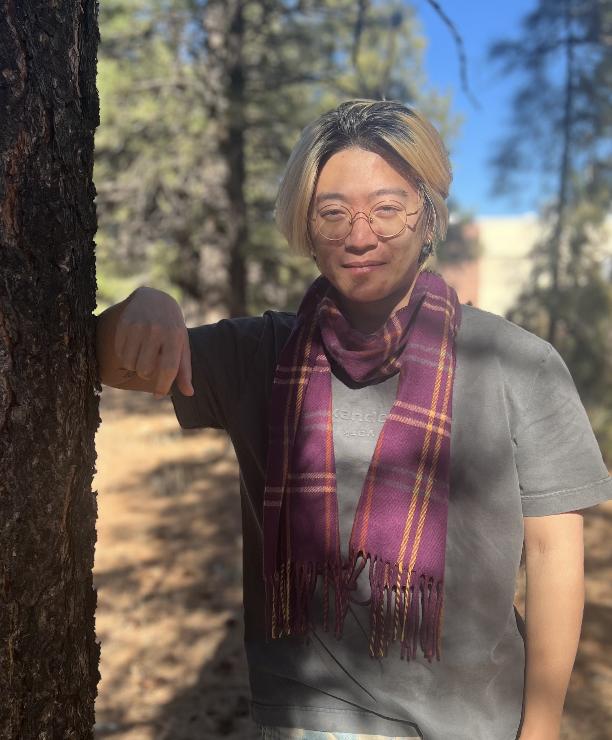 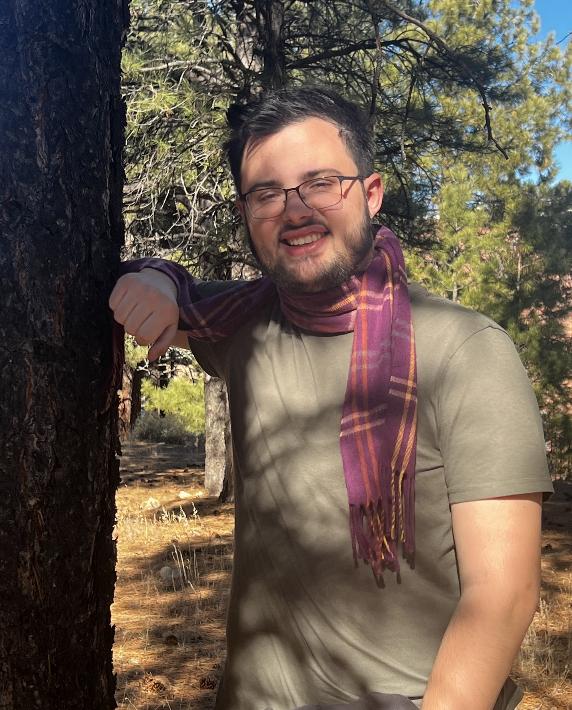 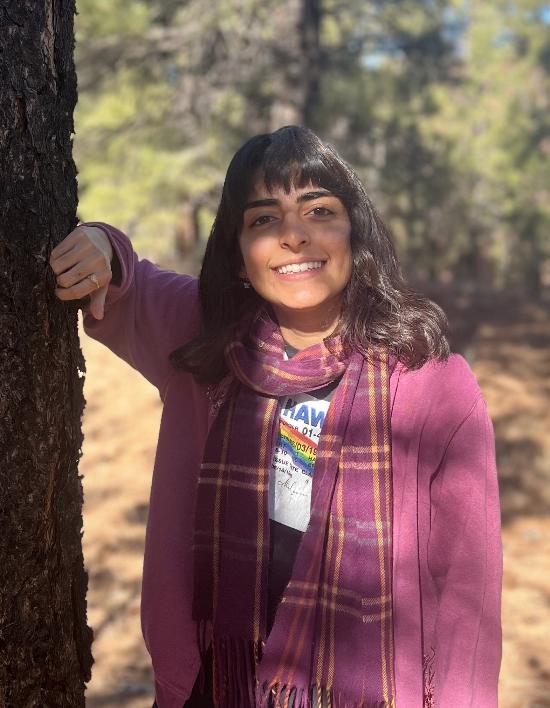 29